What’s Happening?!2015 Fatal Crash Overview
Elizabeth A. Baker, Ph.D.
Regional Administrator
National Highway Traffic 
Safety Administration
Region 3, Baltimore
September 29, 2016
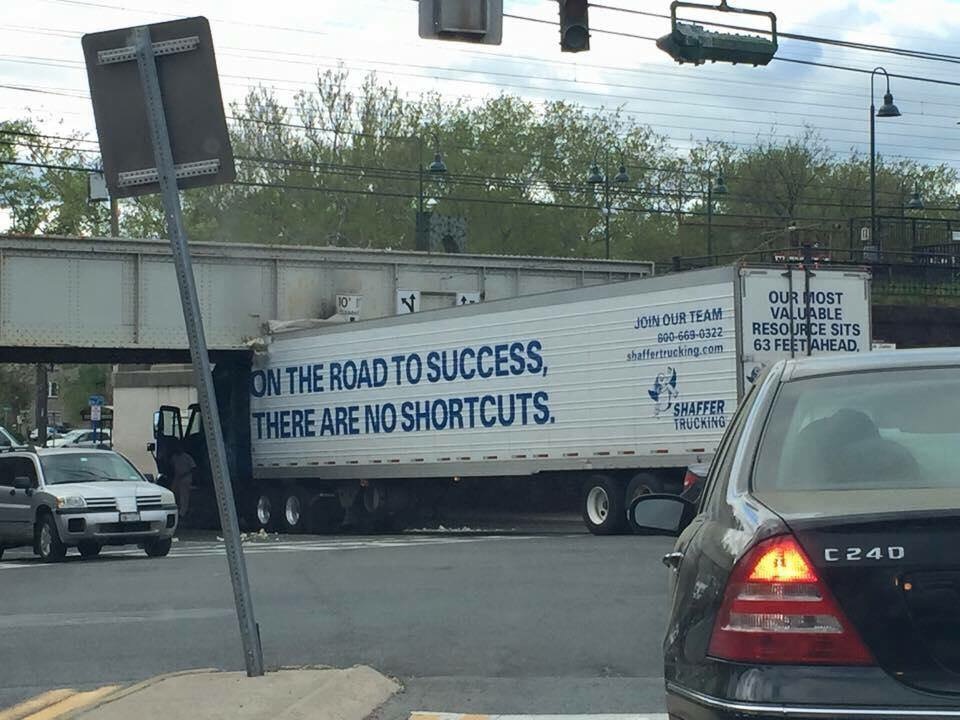 2
[Speaker Notes: Let’s remember that along the road to success, we will have setbacks, and, indeed, there are no shortcuts – something this driver should have remembered prior to slamming into the overpass.

So, with that in mind, let’s take a look at the 2015 numbers.]
Summary Statistics, 2015
35,092 people died on our highways in 2015.
7.2% increase in fatalities in 2015 compared to 2014. 
Biggest percentage increase in 50 years (1966).
VMT increased by 3.5%.
Biggest percentage increase in almost 25 years (1992).
Fatality rate increased to 1.12 in 2015 from 1.08 in 2014.
Pedestrian fatalities up 9.5%, highest since 1996.
Pedalcyclist fatalities up 12.2%, highest since 1995.
3
[Speaker Notes: Just a decade ago, in 2006, there were 42,708 traffic fatalities, and more than 40,000 each year during the decade prior to that.]
Summary Statistics, 2015
Source: FARS
4
35,092
44,525
Source: FARS, FHWA
5
Source: FARS
6
Source: FARS
7
Source: FARS
8
Source: FARS
9
[Speaker Notes: Number of fatalities in distraction affected crashes increased 280 or 8.8% (from 3,197 to 3,477) . Fatal crashes involving a distracted driver increased 9.9% in 2014 and 2015.

Unrestrained Passenger vehicle occupant fatalities increased by 4.9% (from 9,410 to 9,874).

In 2015, forty-eight (48%) percent of the passenger vehicle occupants killed were unrestrained compared to 49% in 2014.

Fatalities in speeding-related crashes increased by 3% (from 9,283 to 9,557). Speeding crashes and fatalities in speeding crashes 28% in 2014 and 27% in 2015

Number of fatalities involving a drowsy driver declined by 27 or 3.2% (from 851 to 824).]
Source: FARS
10
Economic and Other Indicators
11
Sources: FHWA, NOAA, R. L. Polk & Company, EIA, & BLS
12
[Speaker Notes: Relationship between number of monthly national fatalities and each indicator:

Strong
VMT
Average monthly temperature

Moderate
New PV registrations]
Sources: FARS, NOAA
13
State Comparison
14
Source: FARS
15
[Speaker Notes: States with 100+ increase in fatalities: Florida (445), Georgia (266), South Carolina (154), Arizona (120), Washington (106), Ohio (104), and Missouri (103) .  
Fatalities increased in 35 states and PR.     Fatalities declined in 15 states and no change in DC.
-------------------------------------------------------------------
States with 50+ increase in passenger car fatalities:  Florida (135), Georgia (116), North Carolina (88), Indiana (70), and Washington (58).
States with 50+ increase in light-truck fatalities:  Florida (121), Georgia (96), California (89), Mississippi (77), Arizona (66), Virginia (54), Colorado (52), and Pennsylvania (52).
States with 50+ increase in motorcyclist fatalities:  Florida (138) and South Carolina (63).
States with 40+ increase in pedestrian fatalities:  Texas (58), New York (43), and Florida (40).
States with 10+ increase in pedalcyclist fatalities:  Louisiana (21), Ohio (14), Florida (11), Michigan (11), and Wisconsin (11).]
Source: FARS
16
[Speaker Notes: Increase ranges from 30% in VT to 0.4% in PA.
Twenty-two states had double digit (10% or higher) percent increases from 2014.
Decline ranges from -23% in NM to -0.5% in TN.]
Source: FARS
17
35,092 fatalities in 2015

Questions?
18
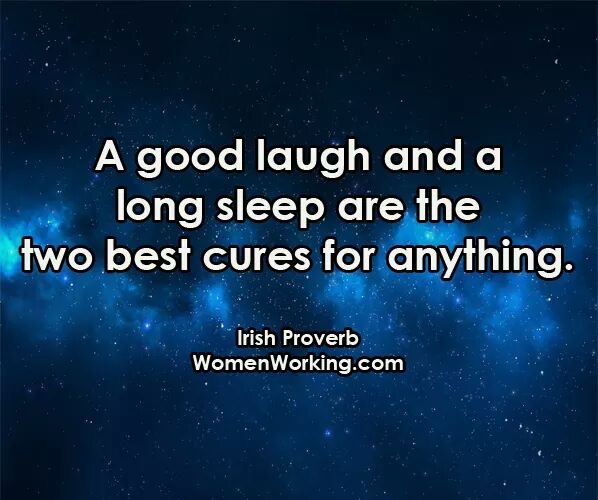 19
Thank you!
Elizabeth A. Baker, Ph.D.
Beth.baker@dot.gov
410-962-0053
20